Nordisk musikk- og kulturskolekonferanse 2017
Nordisk musikk- og kulturskolekonferanse 2017
Planer i musikk- og kulturskolen – mulighet eller tvangstrøye? 	
Ann Evy Duun, prosjektleder KS/Norsk kulturskoleråd
Nordisk musikk- og kulturskolekonferanse 2017
Nordisk musikk- og kulturskolekonferanse 2017
Rammeplanen en bestilling fra Landsmøtet 2012:
”først og fremst for å skape fortsatt utvikling, 
for å skape stabilitet og å befeste 
kulturskolens  stilling”
Nordisk musikk- og kulturskolekonferanse 2017
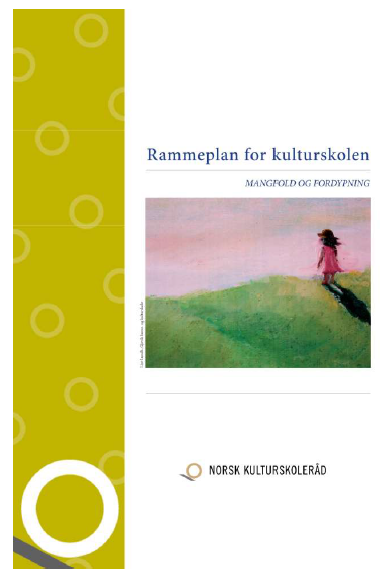 Rammeplan for kulturskolen Mangfold og fordypningKap 1- Kulturskolens samfunnsoppdragKap 2- Prinsipper og retningslinjerKap 3- FagplanerKap 4- Kvalitet i kulturskolen
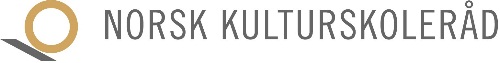 Nordisk musikk- og kulturskolekonferanse 2017
Kapittel 1 – Kulturskolenes samfunnsoppdrag
Verdigrunnlag, mål og noe innhold, fag, organisering i tre programområder og lokalt ressurssenter
		      
Kapittel 2 – Prinsipper og retningslinjer for 				  kulturskolevirksomhet
Rammer som må være på plass 
   for å sikre den kvalitet i innhold som 
   skisseres i første kapittel
Kompetansekrav for tilsetting i kulturskolen kap 2.5
Kvalitet i kulturskolen kap 2.6
Lokalt utviklingsarbeid, læreplanarbeid og forskning kap 2.7
Om rammeplanen
Nordisk musikk- og kulturskolekonferanse 2017
Nordisk musikk- og kulturskolekonferanse 2017
Kapittel 3 - Fagplaner
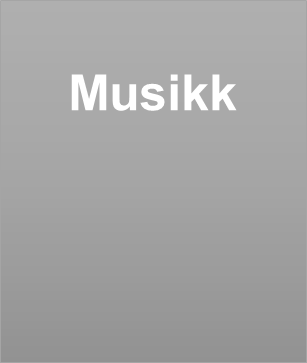 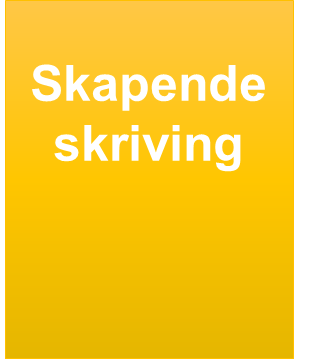 Teater
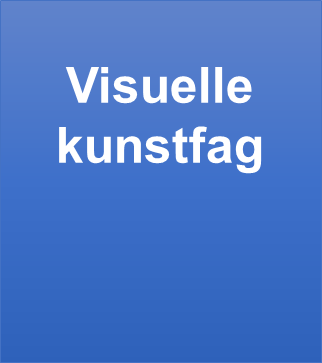 Ny 2017:

Sirkus
Nordisk musikk- og kulturskolekonferanse 2017
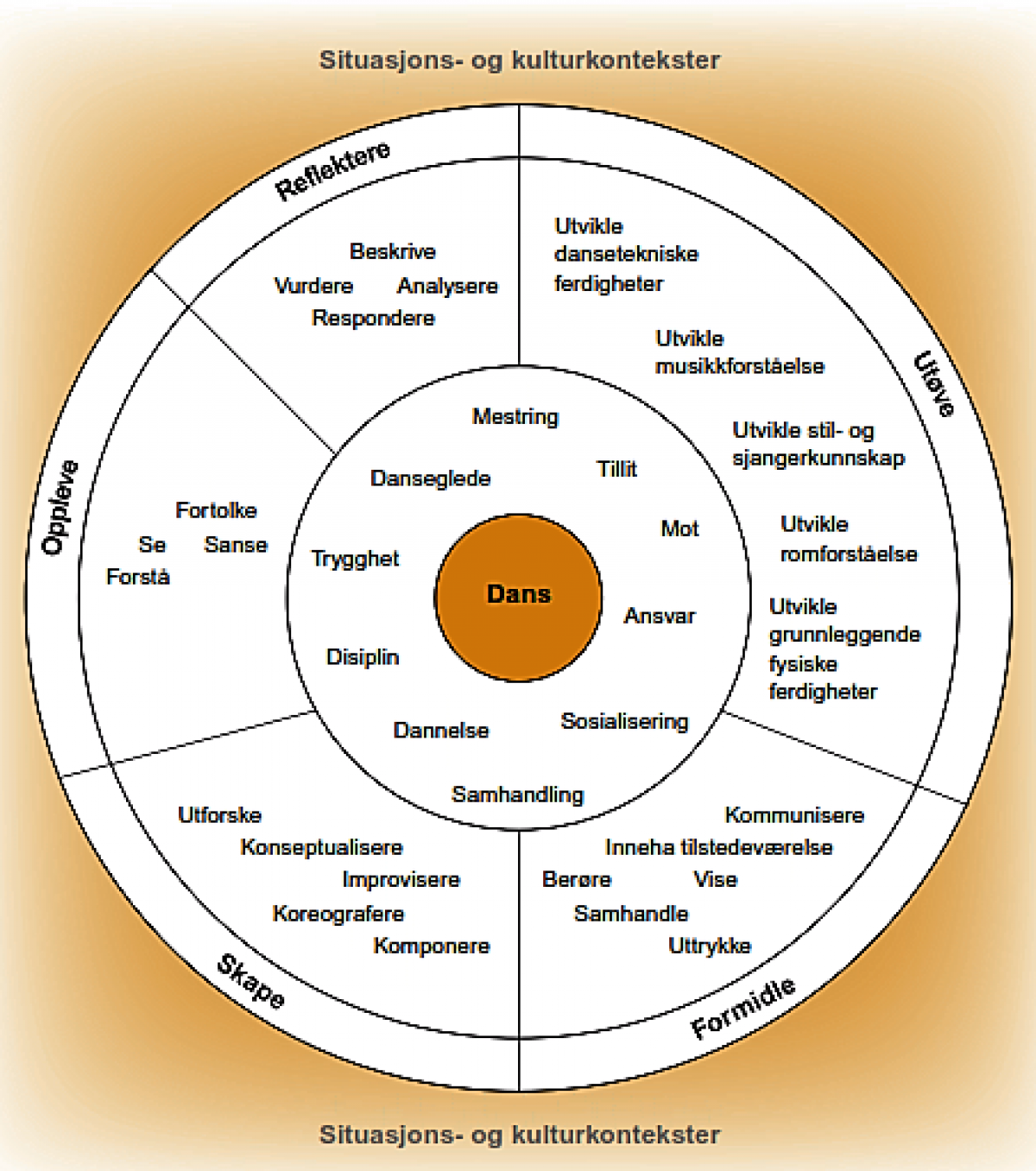 Faghjulene
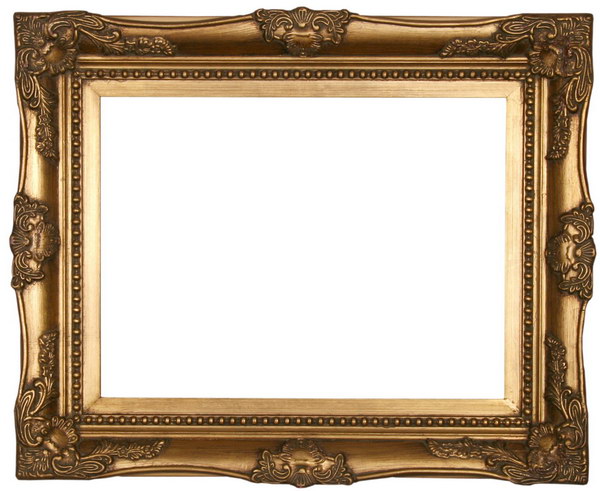 Nordisk musikk- og kulturskolekonferanse 2017
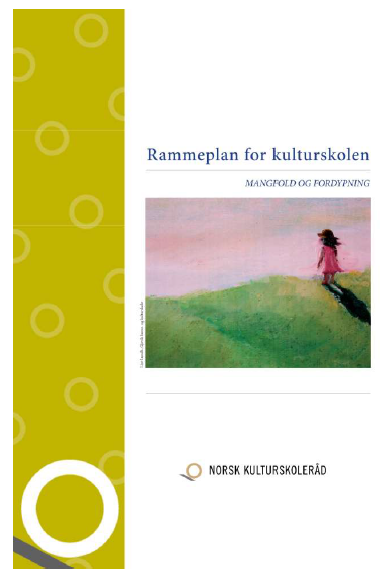 ”Rammer er til for å holde 
bildet på plass!”
 										                			(Gunnar Skaar 2014)
Nordisk musikk- og kulturskolekonferanse 2017
Lokalt rammeplanarbeid
Ønsker vi å ha en plan i vår kommune? 

Oversetterarbeid; hvordan vil vi ha det hos oss?

Prioriterer vi utviklingsarbeid i 
en travel hverdag?
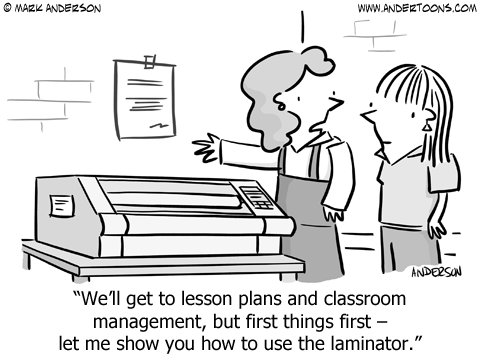 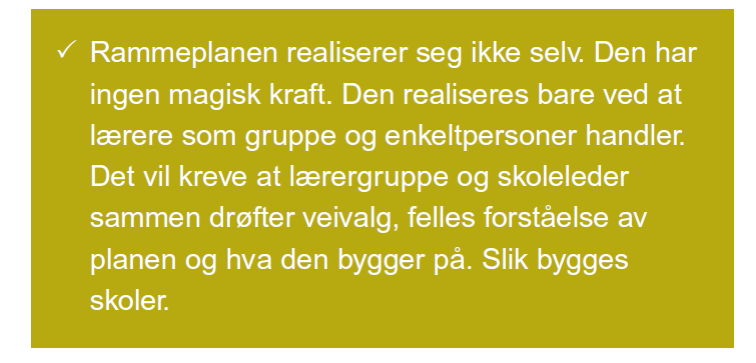 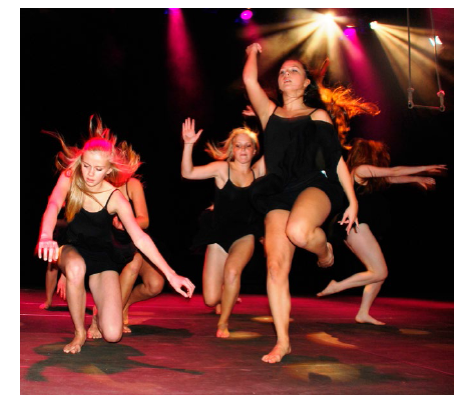 Nordisk musikk- og kulturskolekonferanse 2017
.
Dialog
Problemstillinger (hver gruppe jobber med 1 problemstilling):

Hvilke utfordringer/utmaningar eller muligheter/möjligheter gir planverk i kulturskolen; sett fra et elev/foreldre-perspektiv?
Hvilke utfordringer/utmaningar eller muligheter/möjligheter gir planverk i kulturskolen; sett fra et lærer/leder-perspektiv?
Hvem definerer innhold/mål i undervisningen?
Hvem definerer hvordan kulturskolen skal fungere som organisasjon?